Introductie
Ervaringen vanuit mijn rol als coach bij het Vertrouwensexperiment
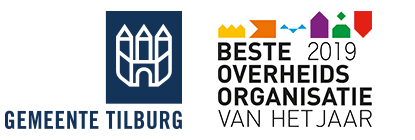 coach van groep/treatment intensieve begeleiding
Minimaal 6 contactmomenten per jaar

Outreachende/Proactieve manier van begeleiden

Geen financiële prikkels
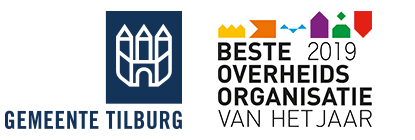 Doelbewuste sollicitatie
10 jaar ervaring bij W&I’s van verschillende gemeenten

Tijd voor verandering

Persoonlijke missie
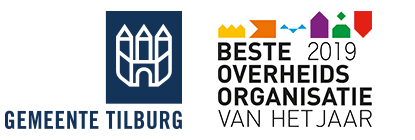 Roerige start
1 november 2017

Te weinig aanmelding

Persoonlijk contact als sleutel
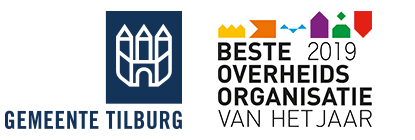 Andere manier van werken
Minder kaders

Loslaten van pragmatische gedrevenheid

Contact maken, Kennismaken en luisteren
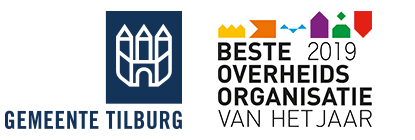 Ervaring in begeleiding
Doelgroep was divers (Maatwerk, verloop)

De meeste mensen willen of doen iets

Niet iedereen kwam in beweging

Persoonlijke worsteling in het tweede deel van het experiment
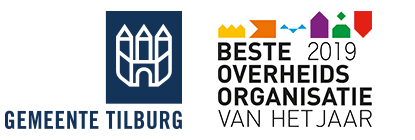 Waarom vertrouwen
Het is normaal (natuurlijk)

Als je vertrouwt, dan word je vertrouwd

 Écht contact
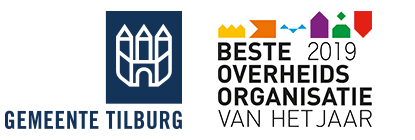 Voorbeeld John
Zwaar verslaafd

Geen vertrouwen in overheid

Parallelle werkelijkheid
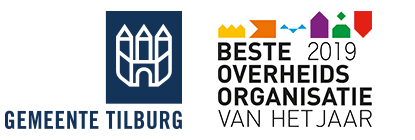 Wat is er nodig
Vertrouwen vraagt iets van de organisatie:

Faciliteer de uitvoering
tijd, ruimte en vertrouwen
- Investeer in een goed onderbouwde methodiek
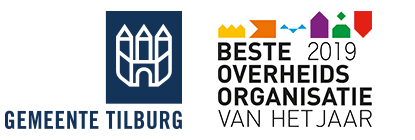 Tot slot
Tijd voor verandering
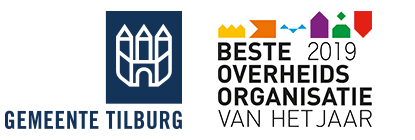